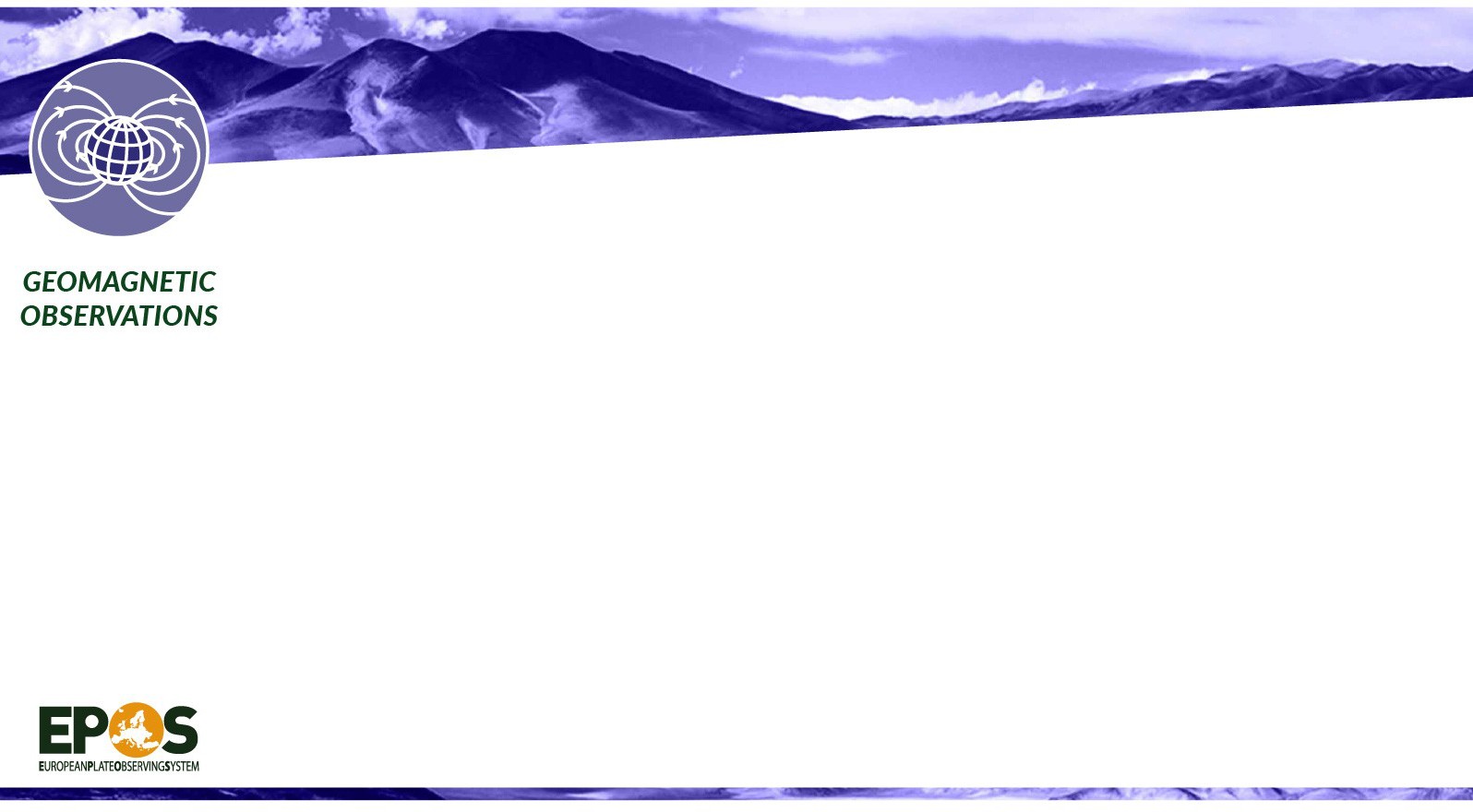 Magnetotelluric data helps in assessing geophysical risks for power grids
Kellinsalmi, M.1,2, Marshalko, E.1, Juusola1, L. and Viljanen, A.1
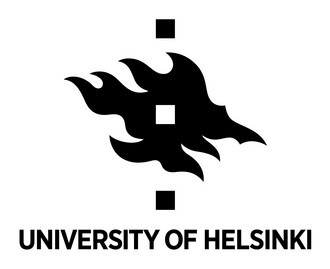 2
1
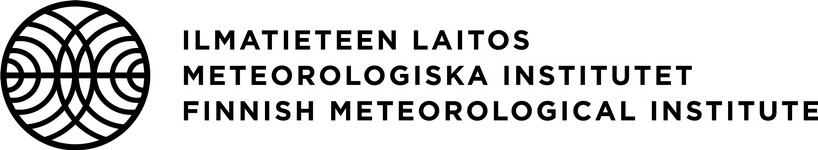 Natural hazard: Geomagnetically induced currents (GIC)
Space weather phenomena can induce electric fields in the conducting ground
➞GIC in power grids
➞Worst case: wide blackouts
GIC can be estimated with geoelectric field modeling
Geoelectric field modeling
Magnetotelluric measurements
Magnetometer measurements
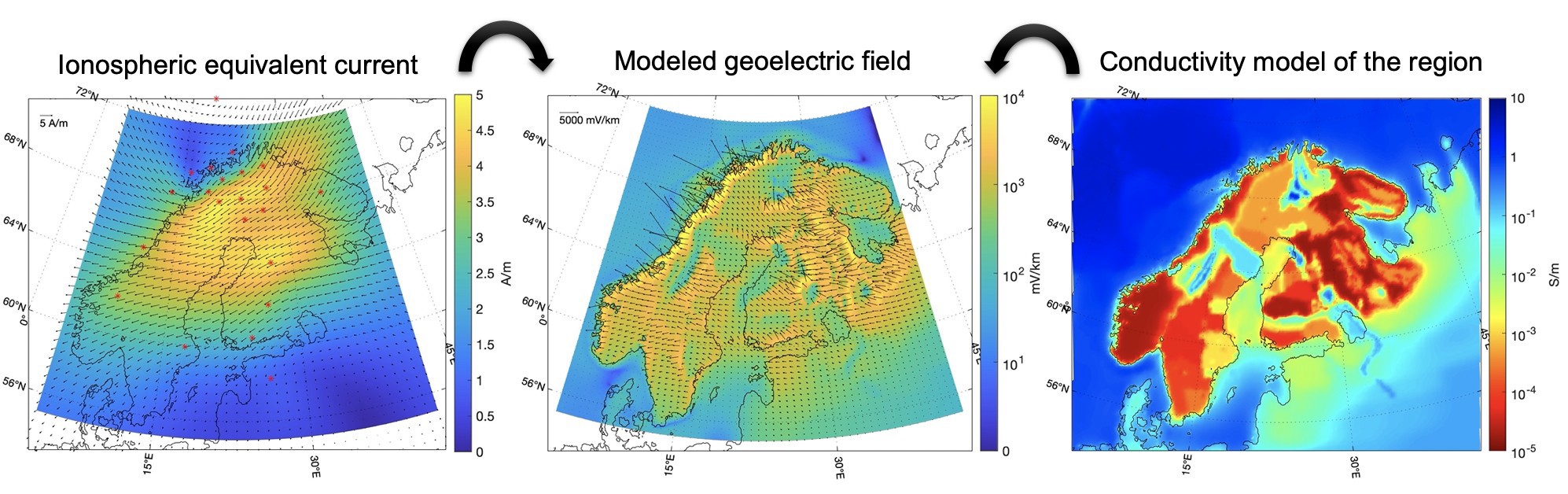 Challenge: Data availability
Good coverage of MT measurements from northern Europe (Korja et al. 2002) and FAIR magnetometer data
More MT data from Europe needs to be integrated into a single portal (e.g., EPOS platform)

➞ More accurate geoelectric modeling for entire Europe
See you at the poster!
Contact: mirjam.kellinsalmi@fmi.fi